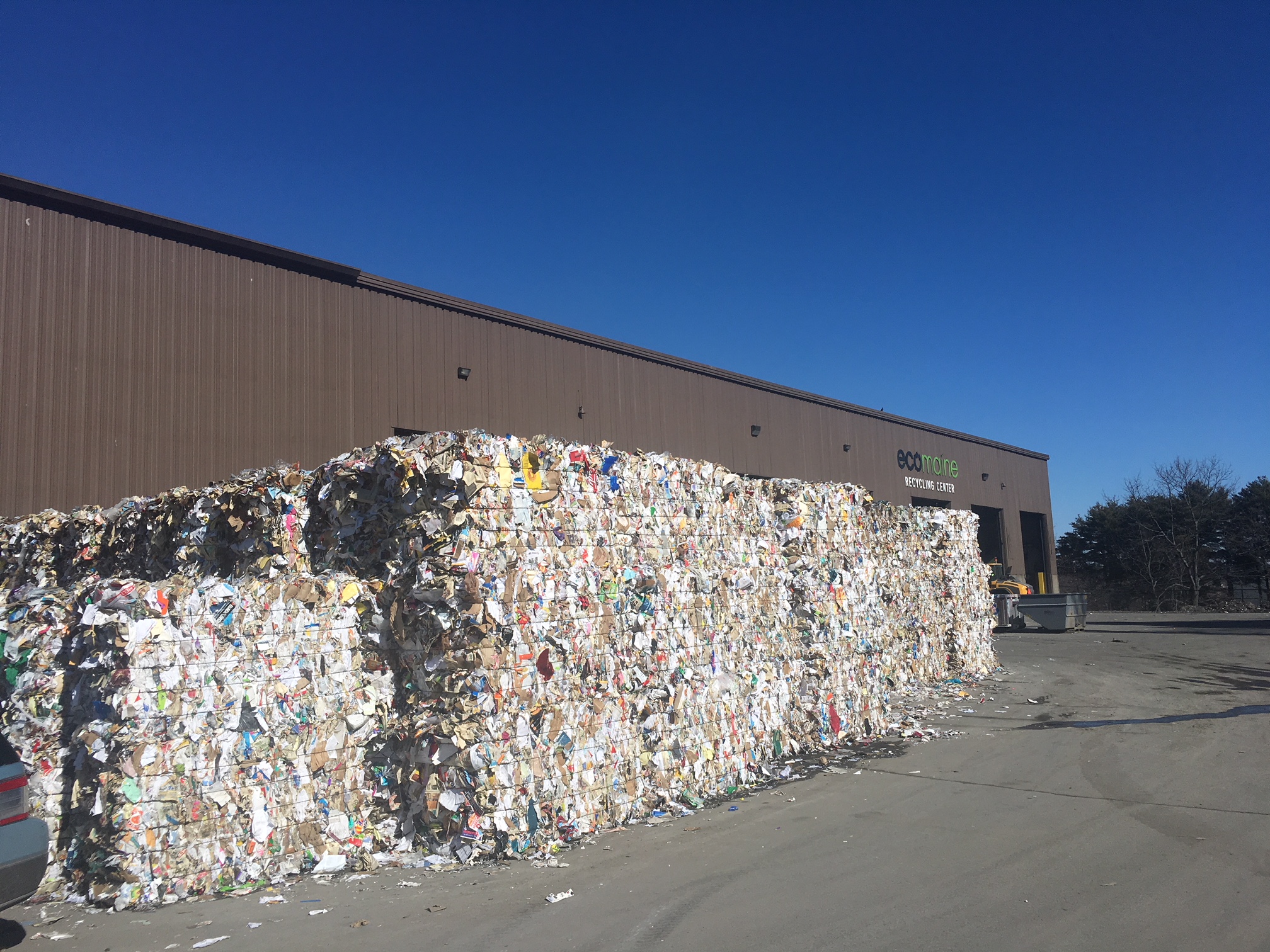 Recycled Paper Markets: From Boom to Bust
Kevin Roche
ecomaine
1
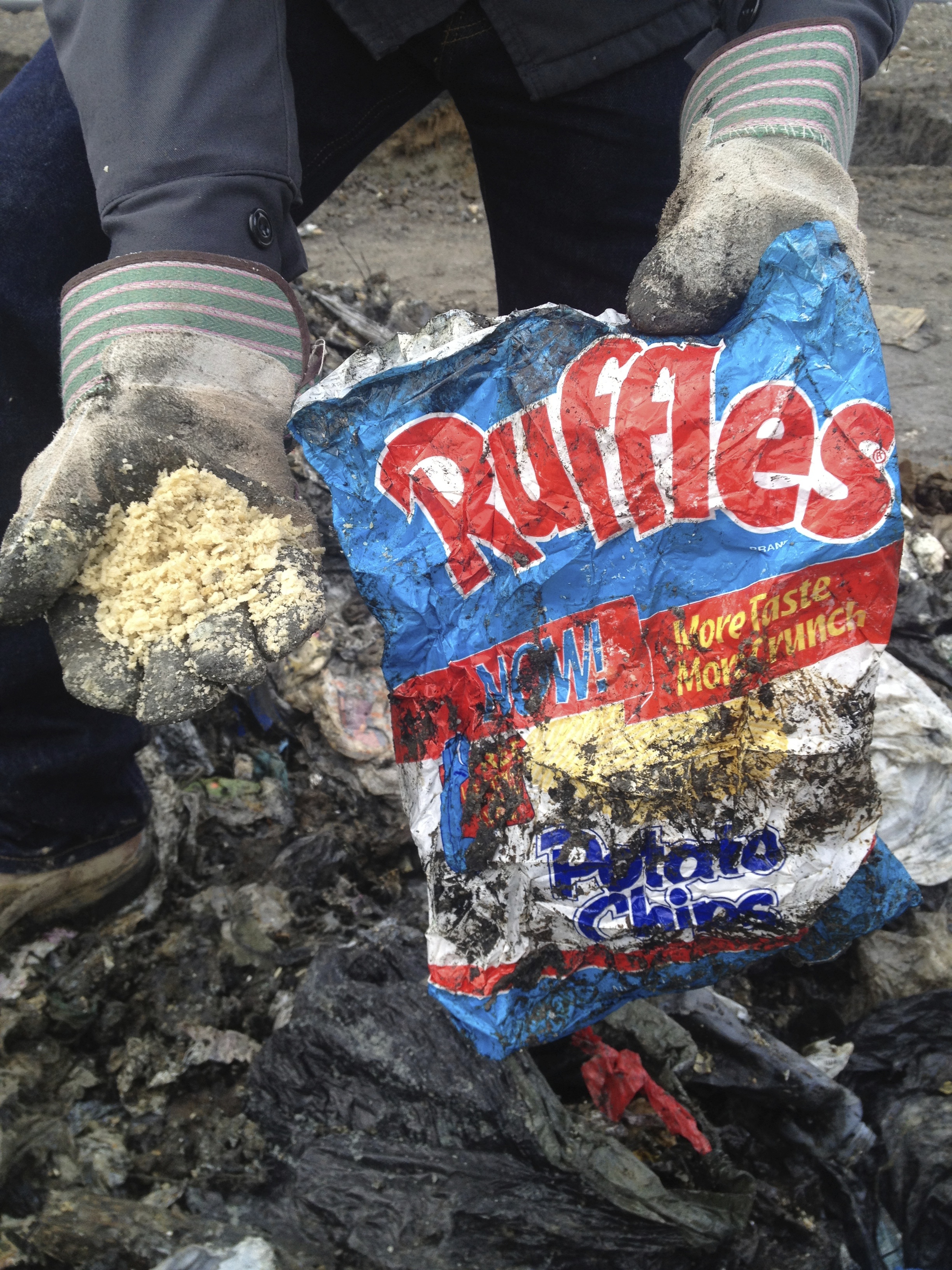 2
Landfilled Newspapers from long ago…
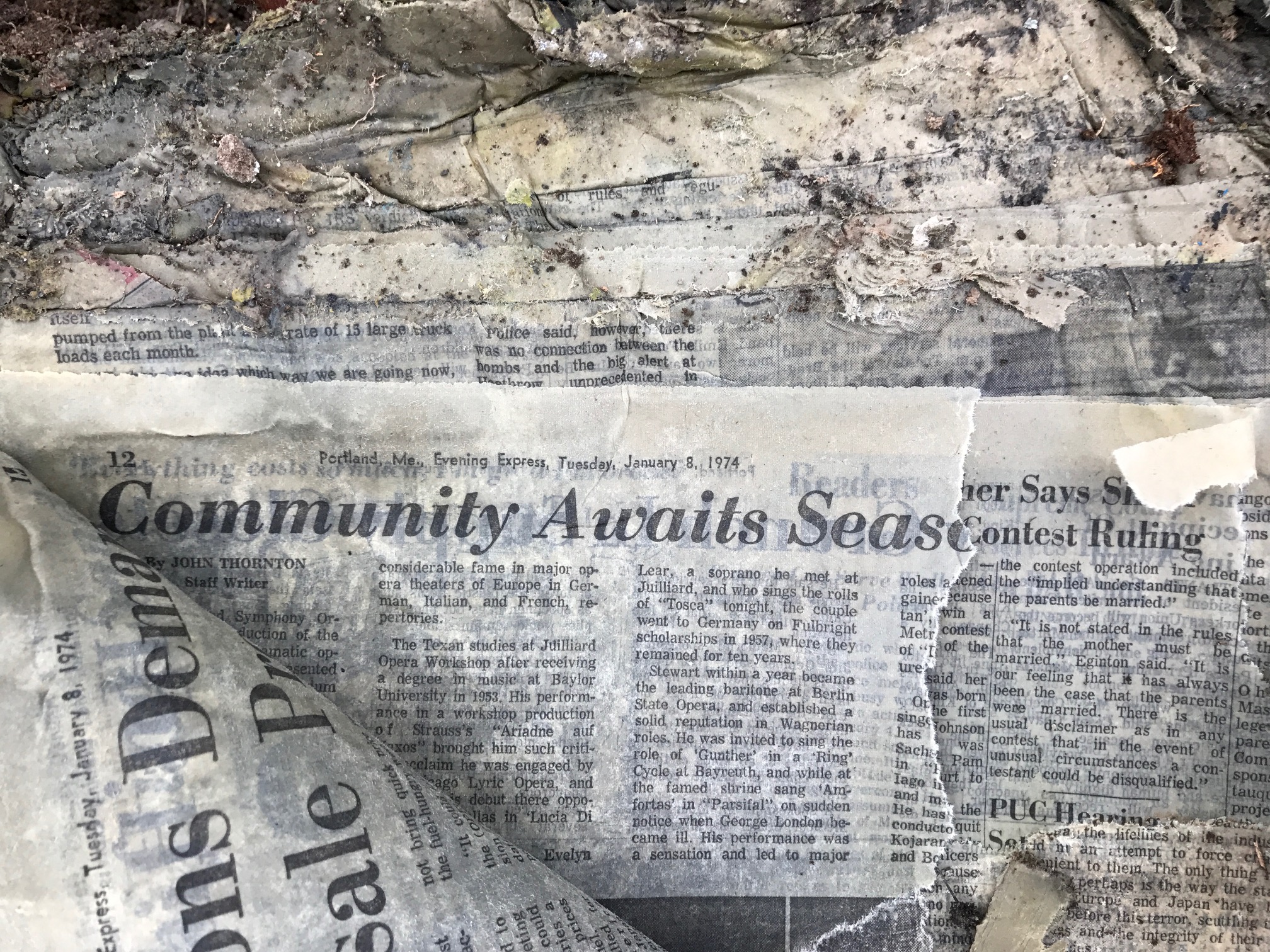 1974
1992
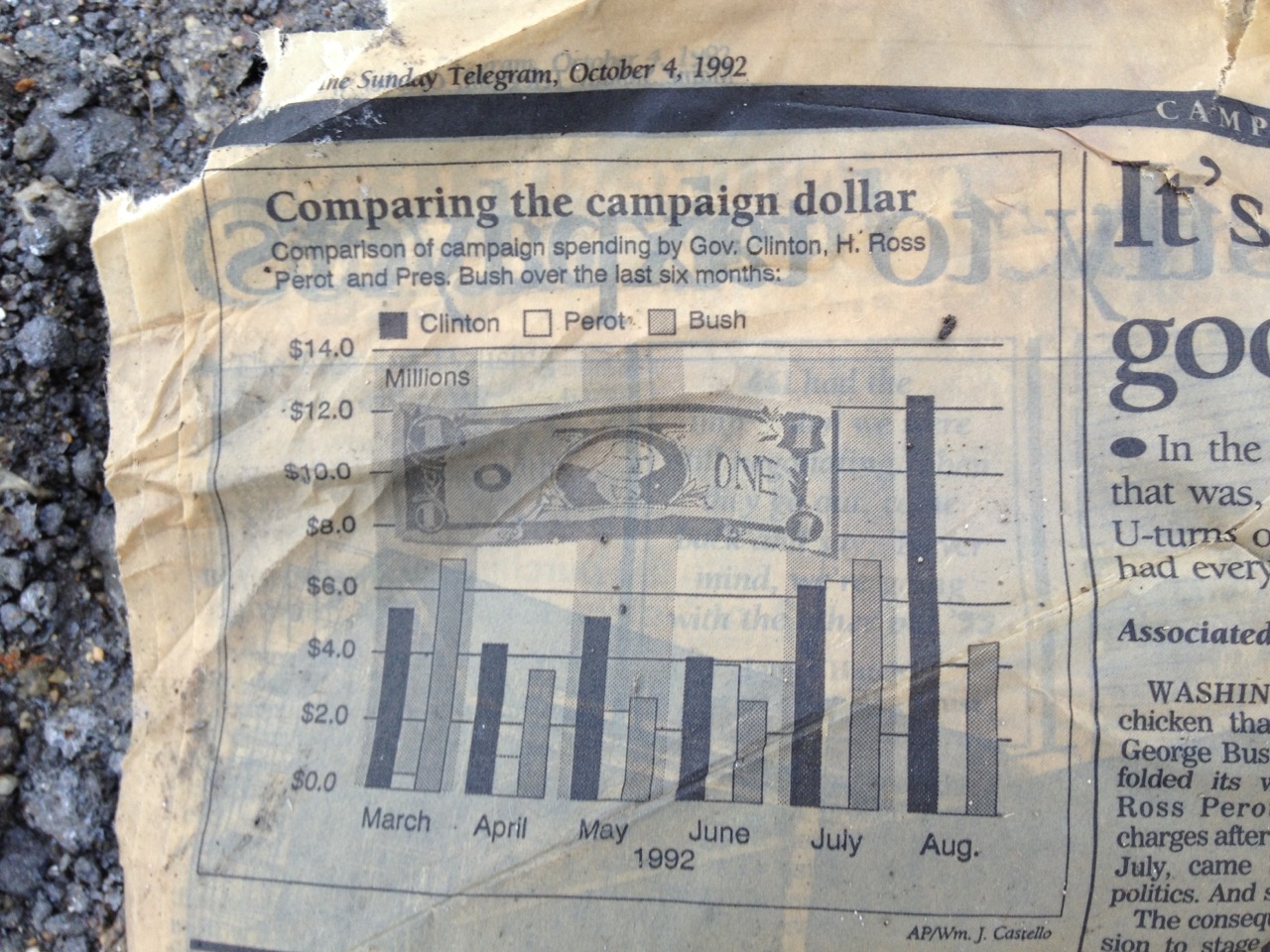 3
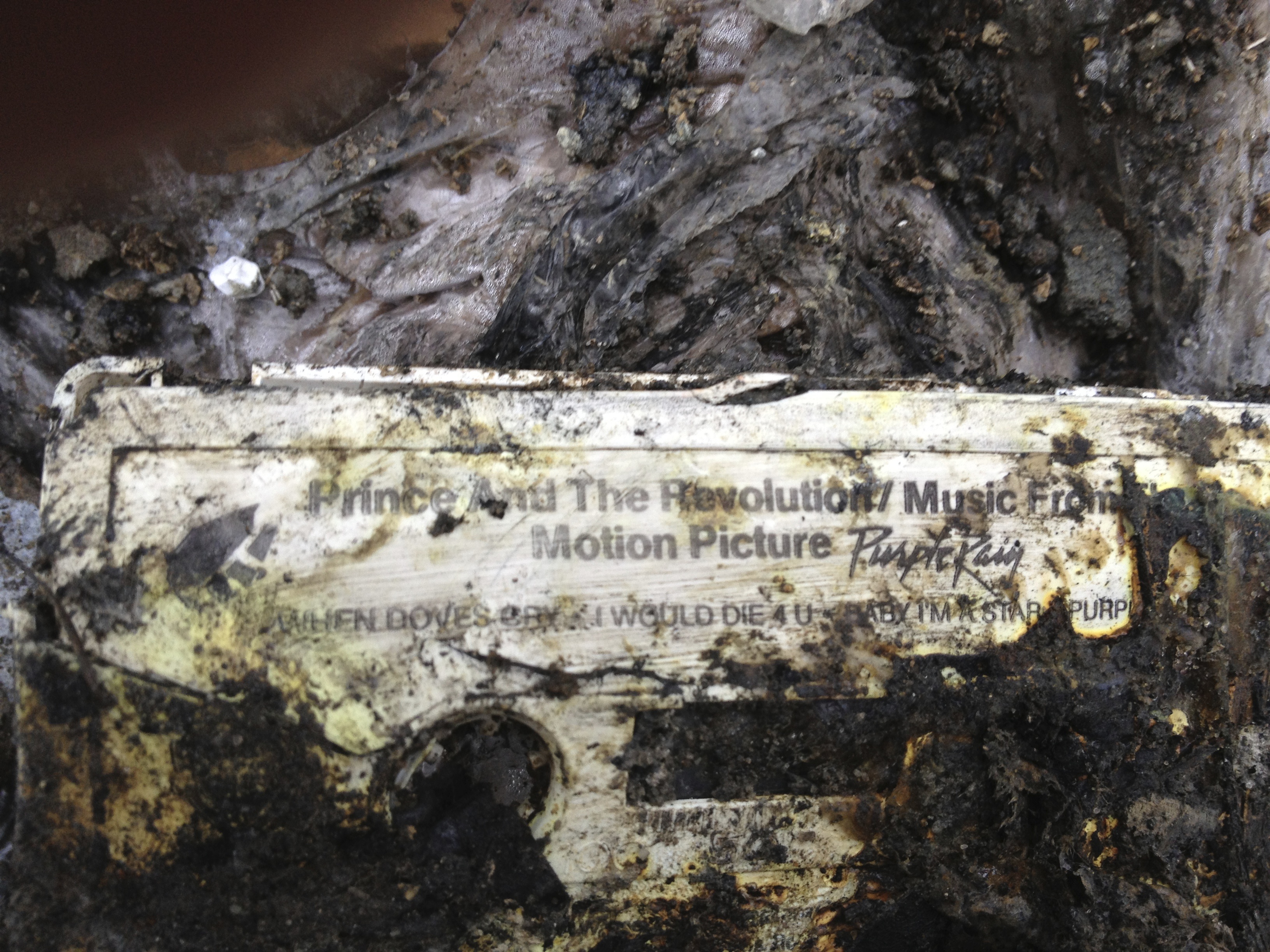 4
Mining the Landfill
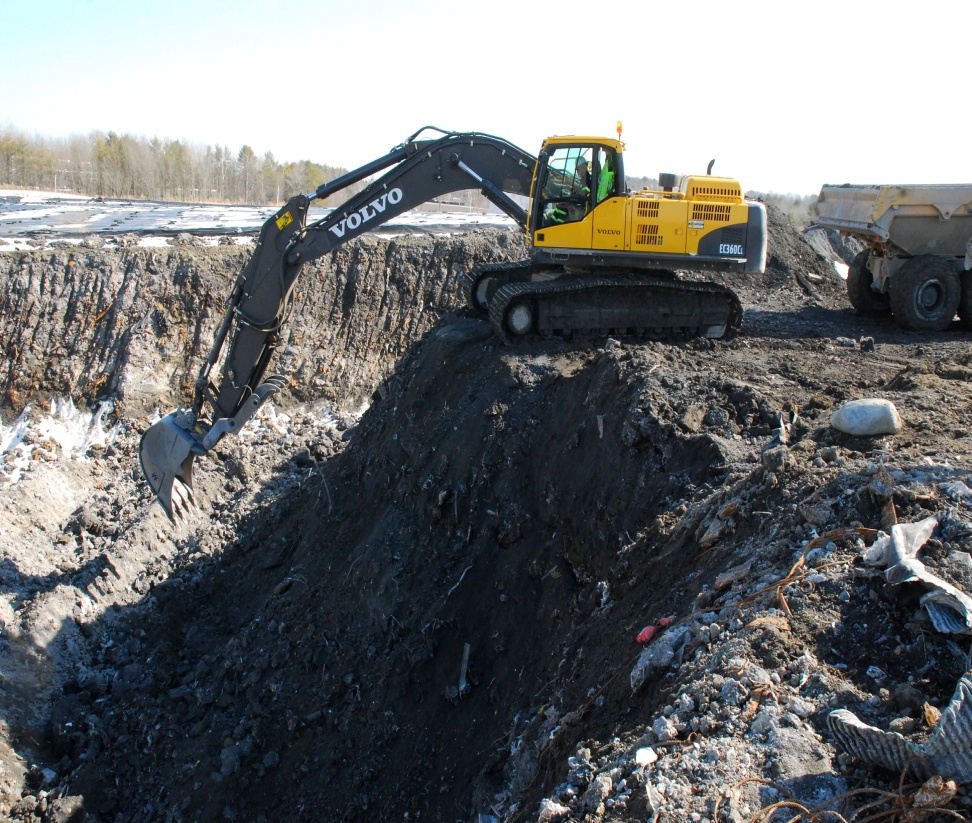 5
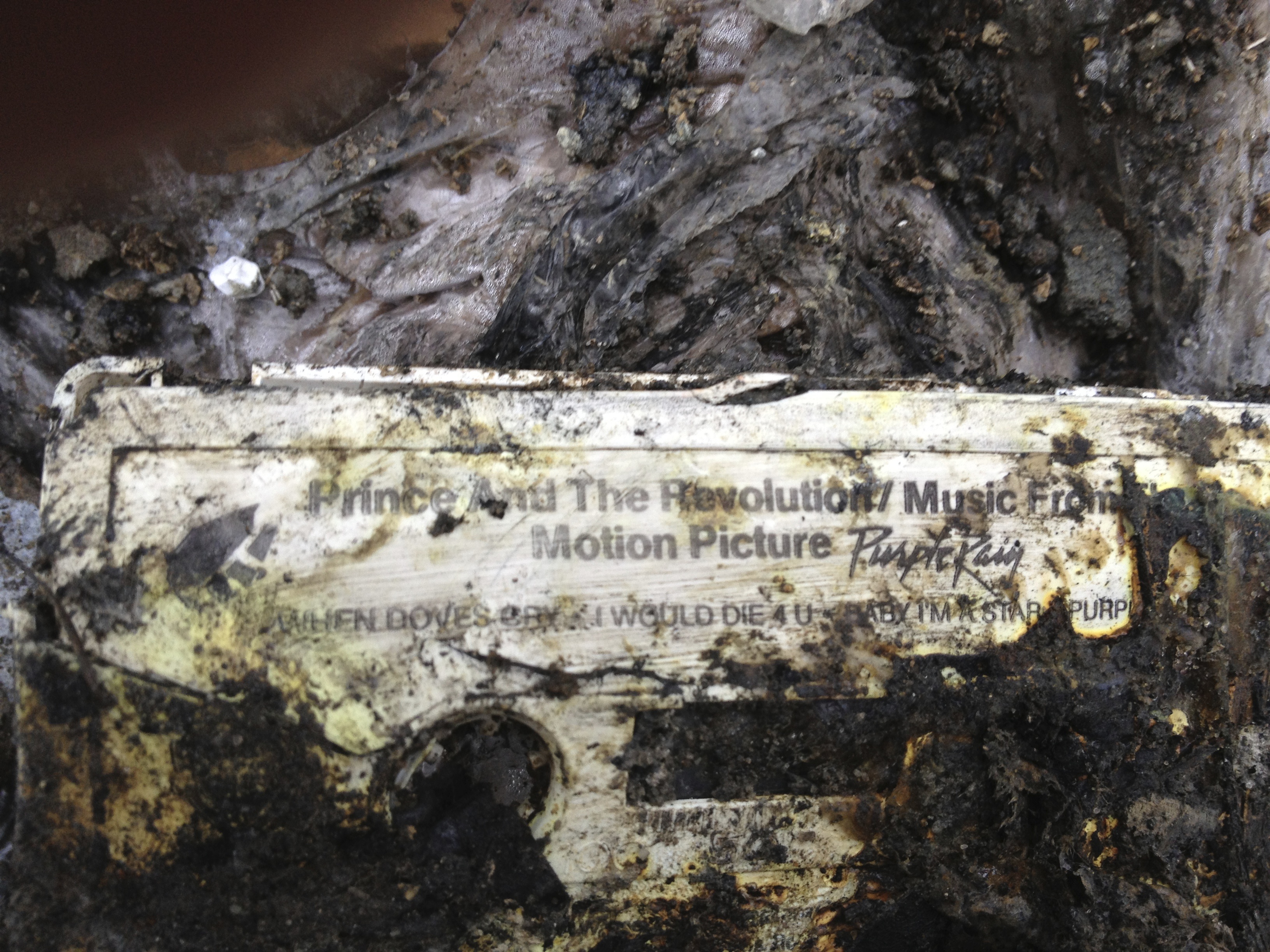 6
Landfill Storage is Forever
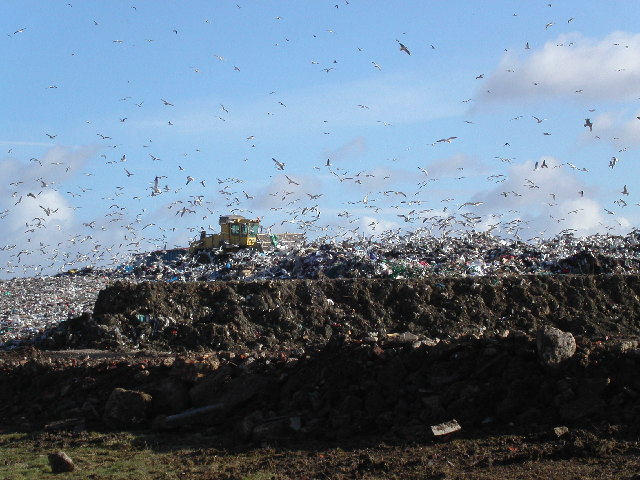 7
Landfill Storage - GROWING
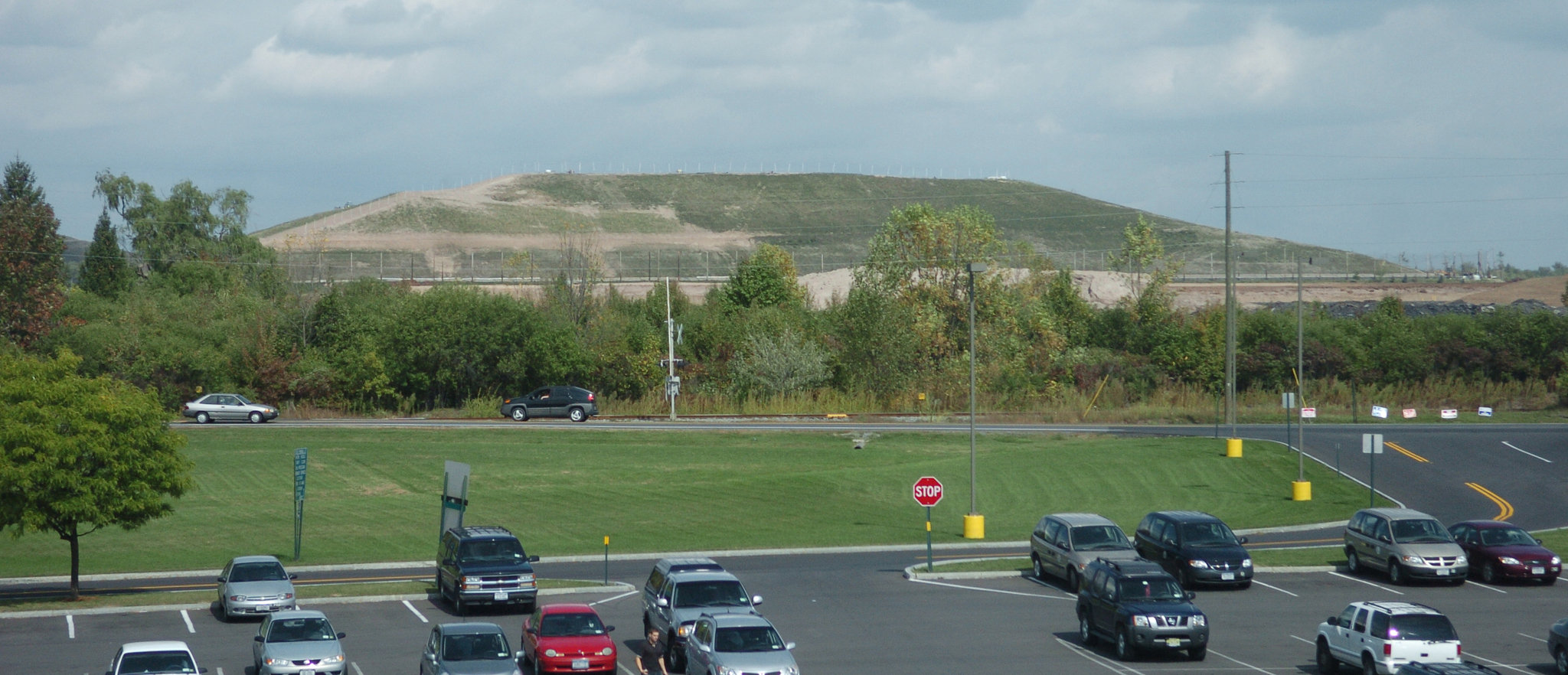 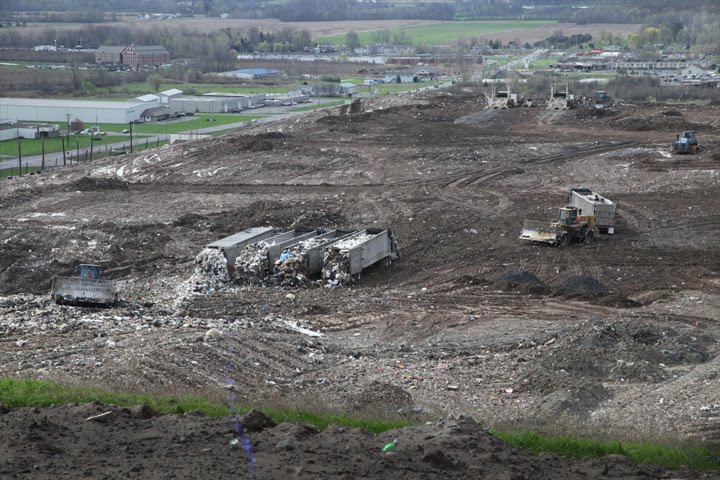 8
ecomaine
Our Mission
ecomaine provides comprehensive long-term solid waste solutions 
in a safe, environmentally responsible, economically sound manner, and is a leader in raising public awareness of sustainable waste management strategies.
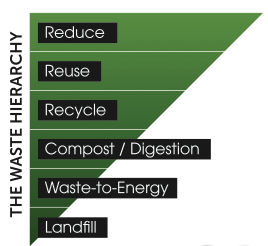 9
[Speaker Notes: Why Food waste recovery?
It’s consistent with the waste hierarchy.
Push our recycling rates in Maine from 35% to 50%, reaching the State’s recycling goal!
Reduce greenhouse gas emissions from landfills.
Generate electricity through a renewable resource more efficiently.
Provide alternatives to chemical fertilizers to build soil fertility.

Ruffles Potato Chips in the landfill!]
The ecomaine Facilities & Programs
Facilities:

Single-Sort Recycling

Food Waste Recovery

3.	Waste-To-Energy

4.	Ashfill – Landfill


Outreach Programs:

Tours and Open House
School Presentations
School Recycling Grants
Eco-Excellence Awards
Fairs, Festivals, and Events
TV, Radio, and Print
Social Media
10
ecomaine member Communities
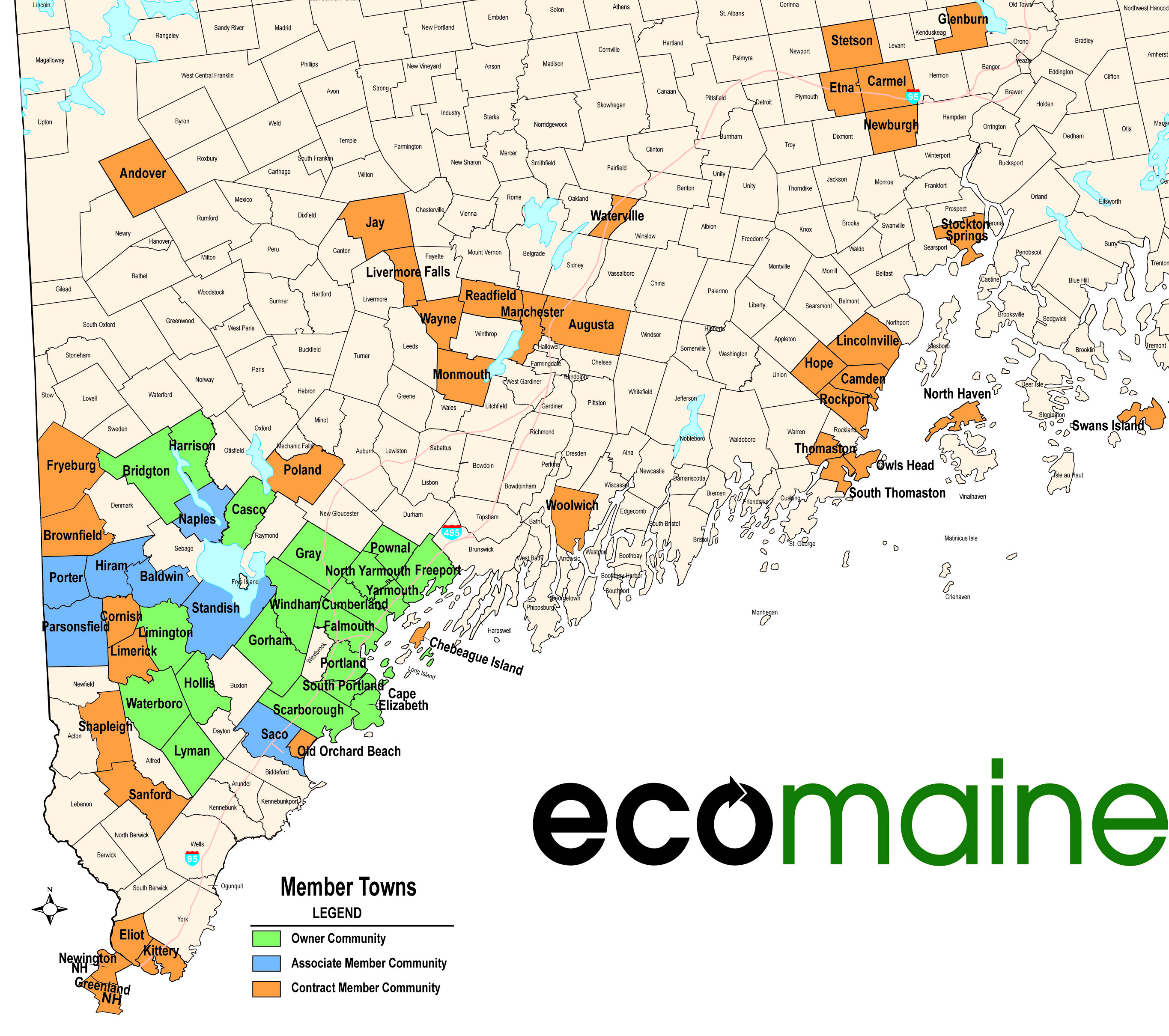 11
[Speaker Notes: 65 communities working together on diverting waste from landfills.]
Markets Crash for Recyclables
12
Waiting for Orders, Trucks, and Containers to Show Up
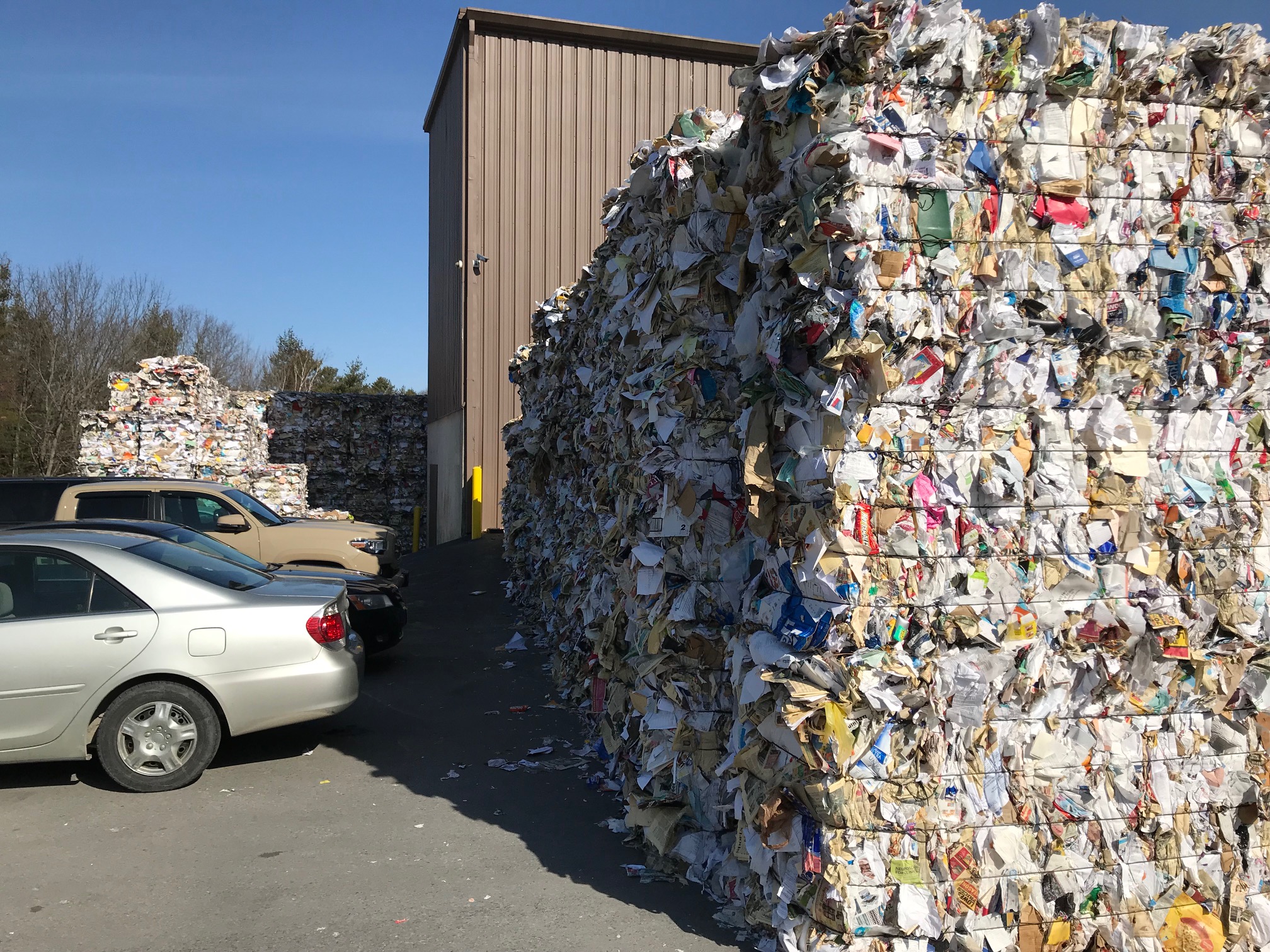 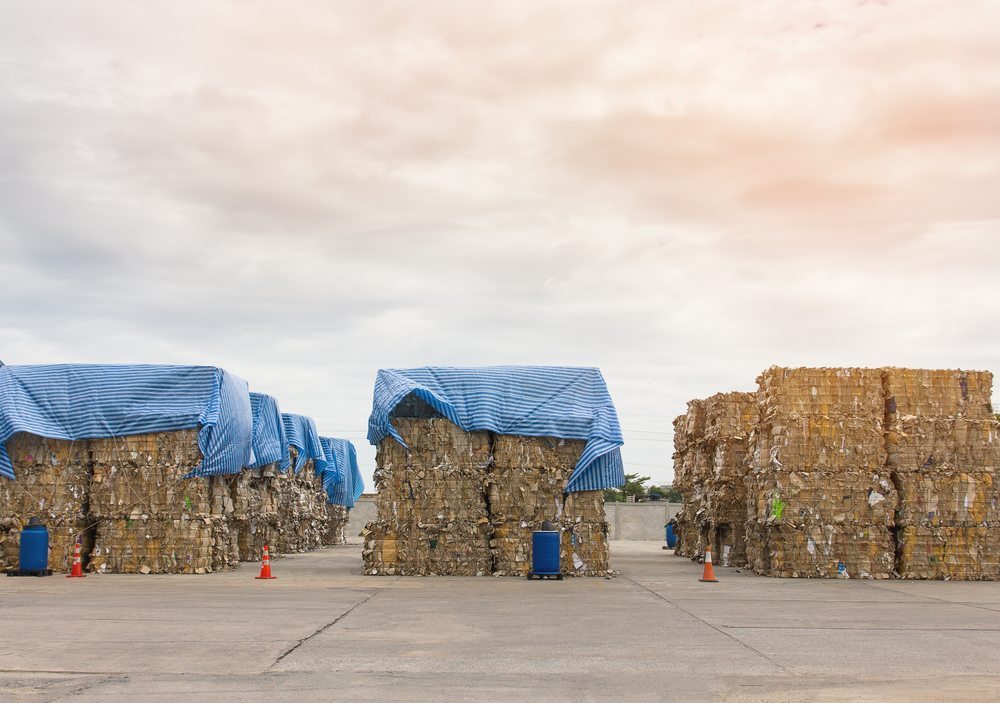 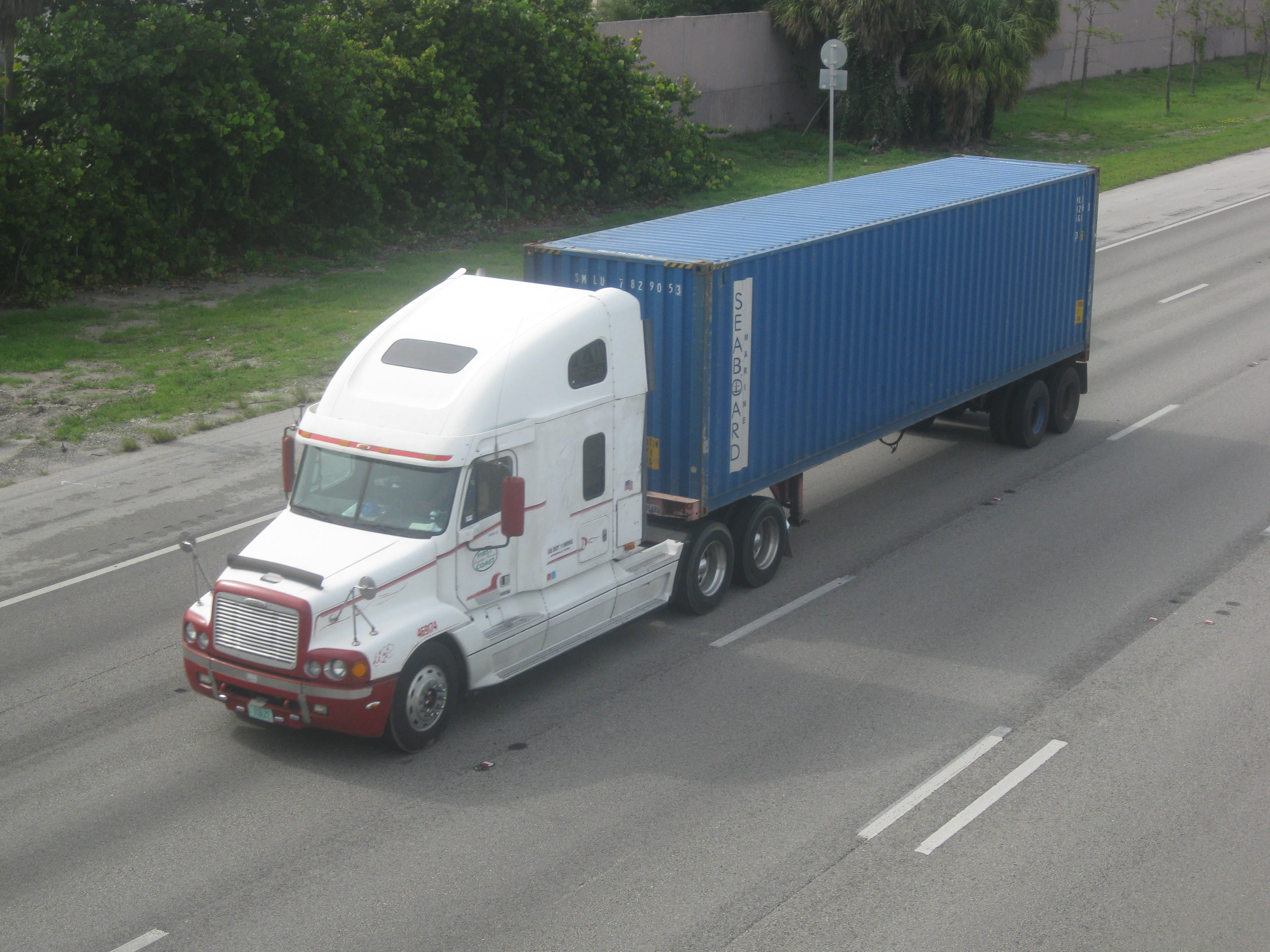 13
Why?
Supply & Demand: China’s ban on imports has left the market out of balance

Newspapers: They’ve disappeared leaving behind a much different grade of paper



Contamination: (trash mixed in recyclables) = No Tolerance
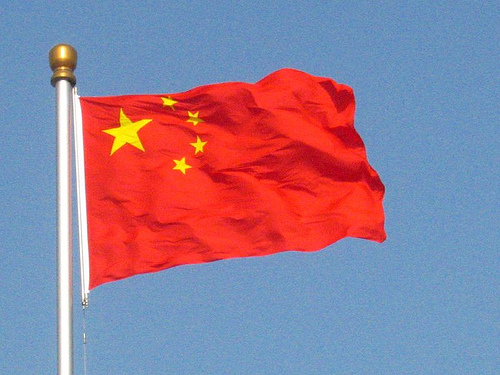 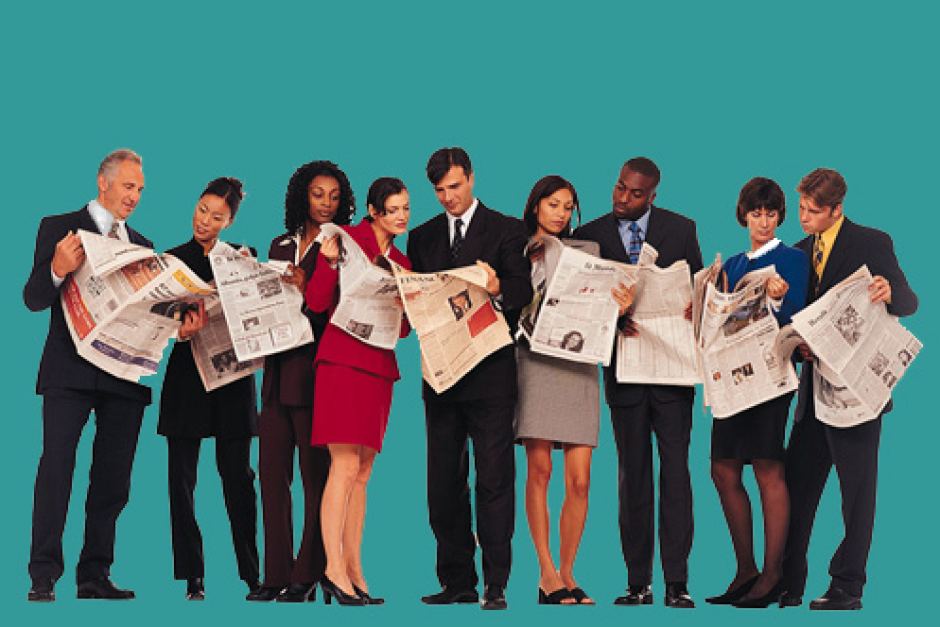 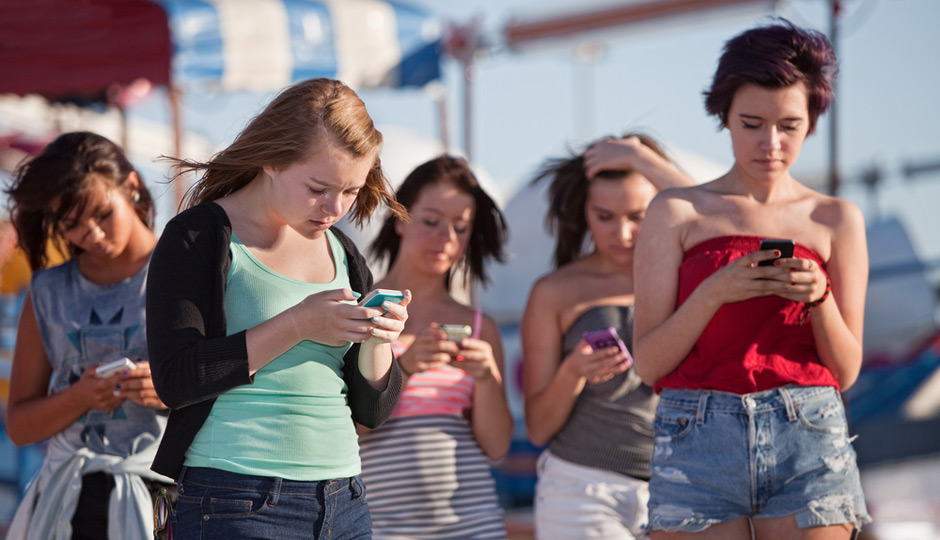 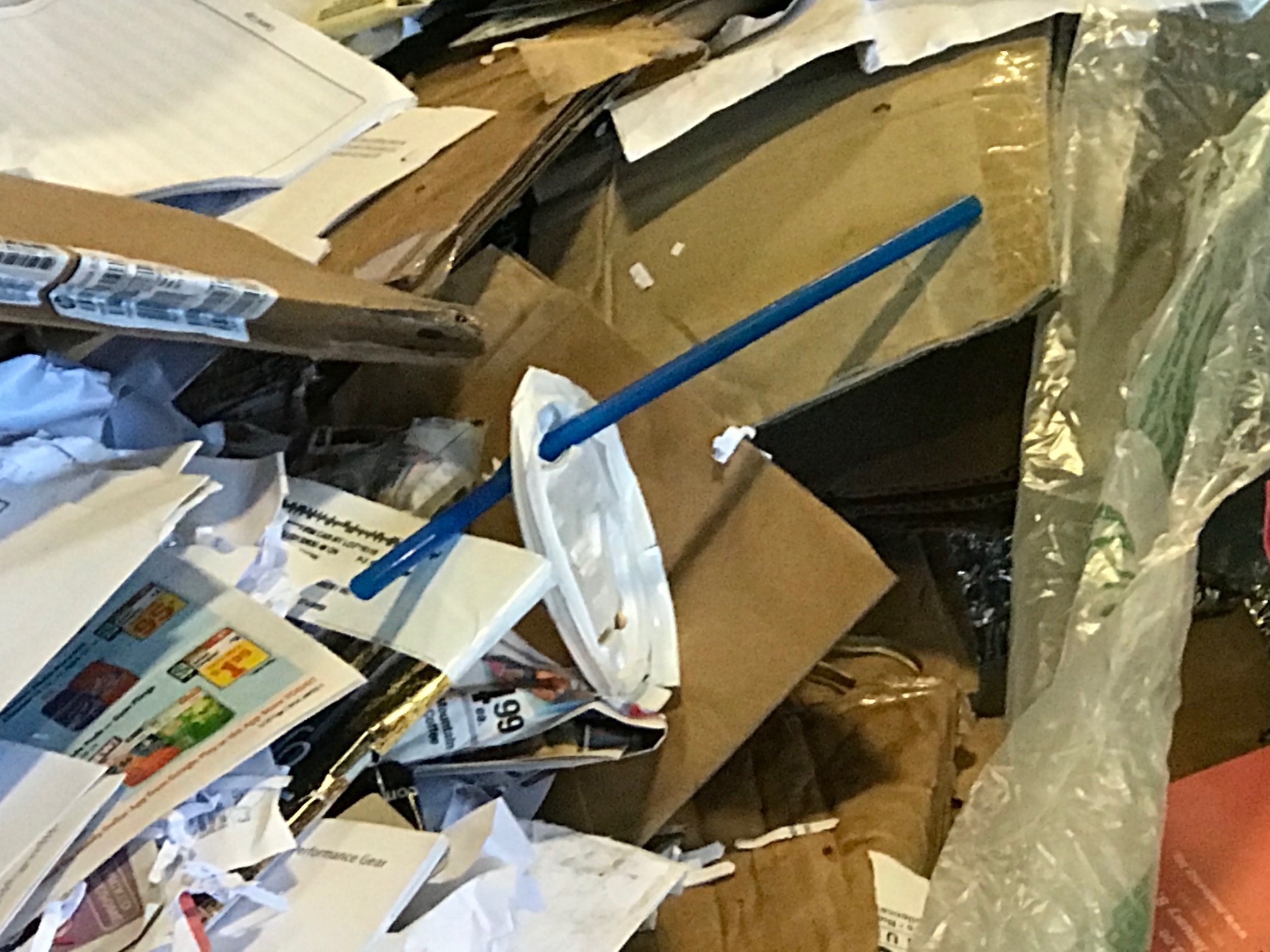 14
The Transition from Maine Markets to China
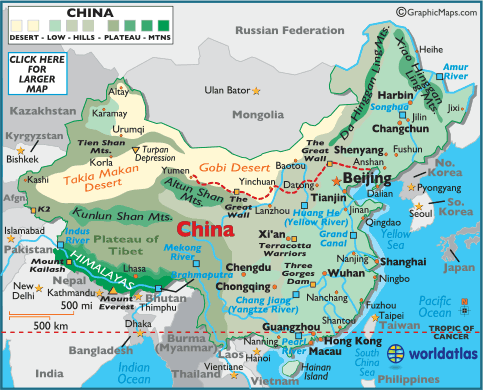 15
National Sword – Ban on Scrap Imports
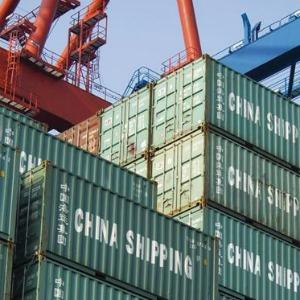 “It may (the ban) result in chaos in society … some voices that have been critical of the Chinese policies are downplaying their own culpability or responsibility to adjust accordingly.”
Li Ganjie 
China’s Minister of Environmental Protection
March 17, 2018
Photo credit: DC Environmental
16
[Speaker Notes: We began feeling the effects of this in September 2017, when China stopped accepting imports of paper.]
China’s clamp down began over 10 years ago
2006 – 2011: Chinese import regulations were passed 2006-2011.
 
2011: Article 12 stated “In the process of importing solid waste, measures shall be taken to prevent it (imports) from spreading seepage and leakage or other measures to prevent pollution of the environment”. 

2013: “OPERATION GREEN FENCE” - Formally Implemented in February of 2013 to enforce regs enacted in 2011 (Article 12). The Green Fence was an aggressive inspection effort aimed at reducing the amount of contaminated recyclables. Obviously economics played a significant role as well.

2013: 22,000 containers were rejected the first year of Operation Green Fence.

2015: Customs Crackdown aimed at identifying imported loads containing solid waste.

2017: National Sword

Paper Glut
17
China’s Import Bans
Waste & Recycling Import Bans
Stringent Restrictions – 0.5% Contamination
Tougher Enforcement and rejections
Customs Crackdown - Inspections
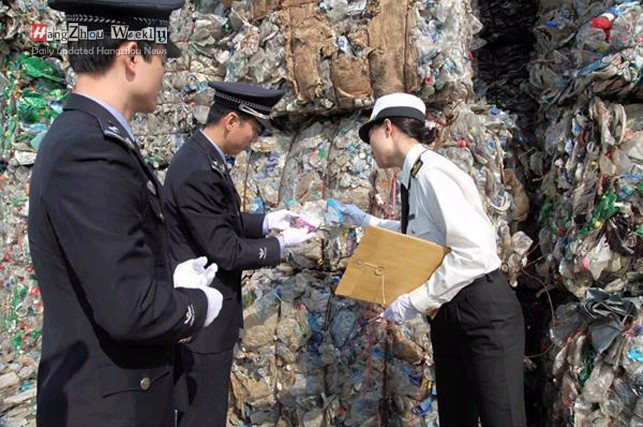 18
[Speaker Notes: The Green Fence came about when China launches intensive inspections (and many rejections) of nearly every incoming container to enforce import regulations passed in 2006 and 2010. It was officially slated to end in November 2013 but could restart anytime. 
Then in November 2015, another two-month crackdown ensued, this time inspecting the processors and agreed-upon handling requirements instead of the loads on the dock. This resulted in a new set of loading and communication standards that required the addition of a supervisor recycling staff role here at ecomaine, given paper is 60% of the material we process through our facility every day.]
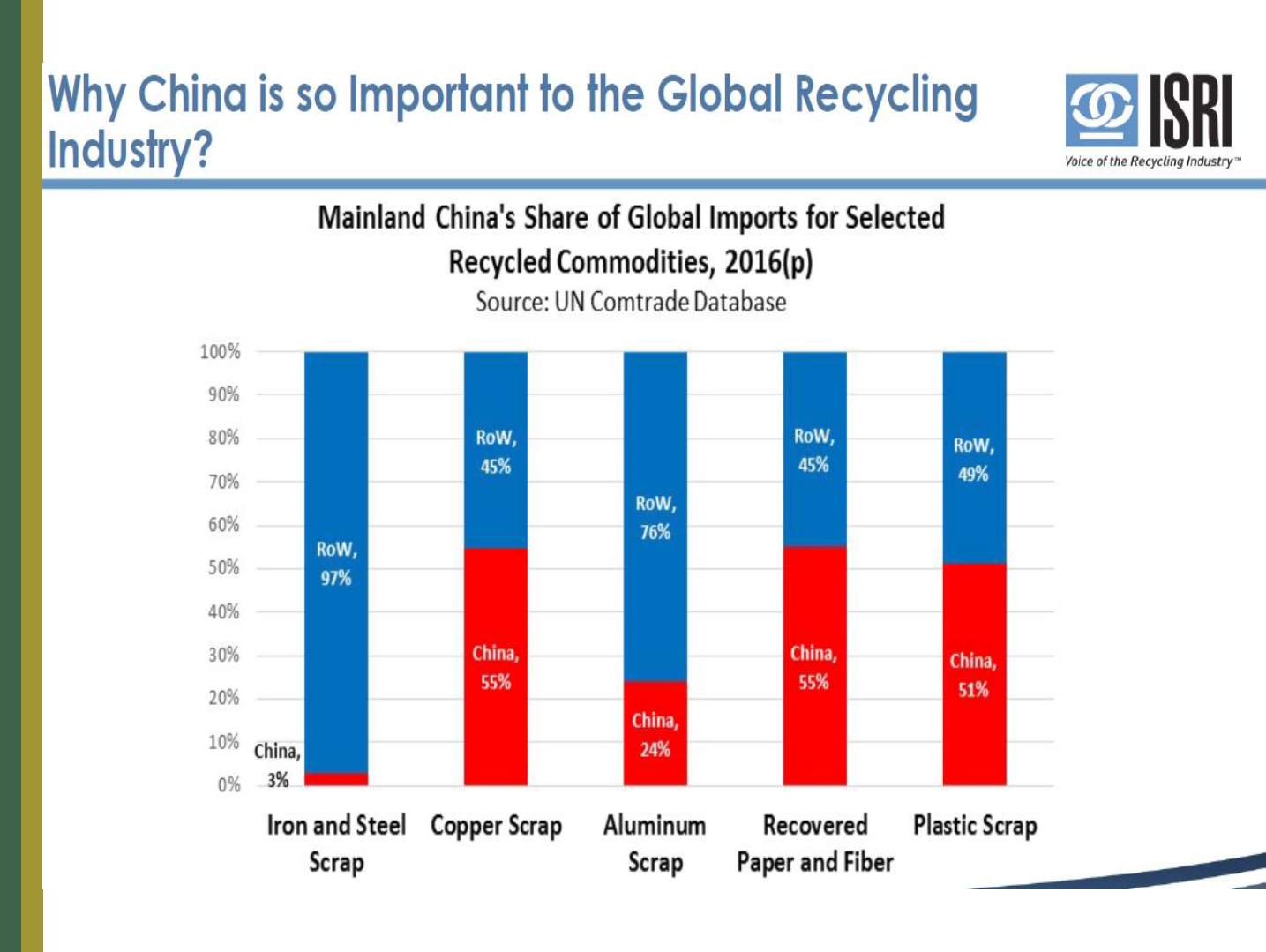 19
US Exports of Recovered Paper
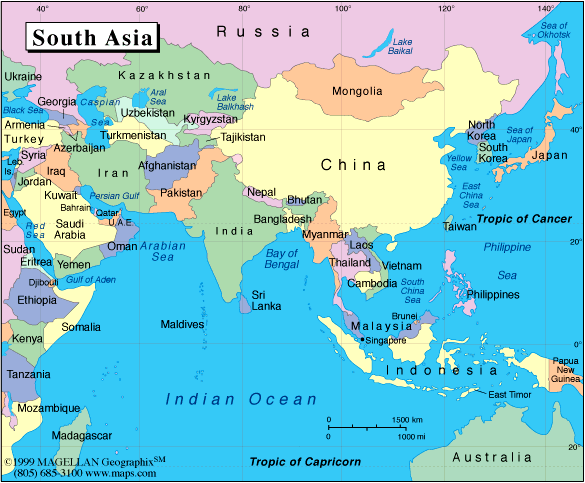 Waste Dive, 2/16/18, C. Boteler
20
Finding new recycling markets
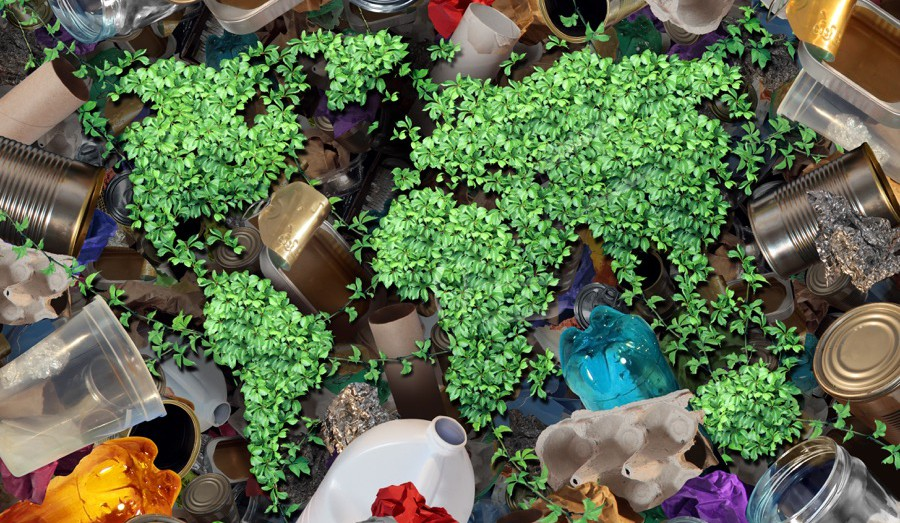 India
Indonesia
Vietnam
Korea
Cananda & US
Photo credit: WasteExperts.com
21
Recycled Plastic Exports to China
22
2017 EU Paper Exports to China
23
Paper Grades
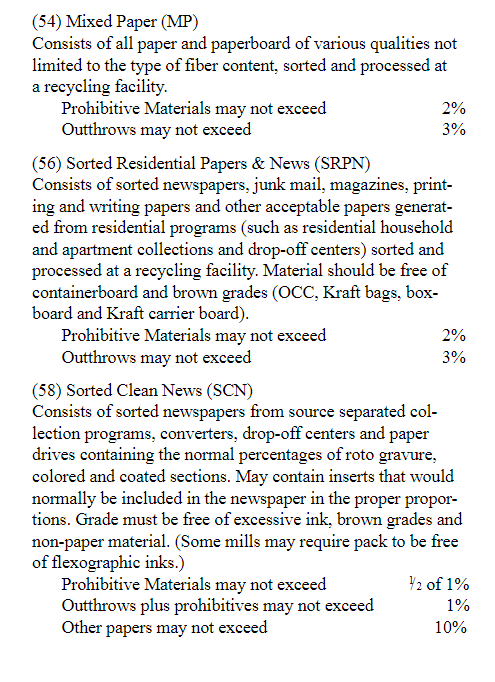 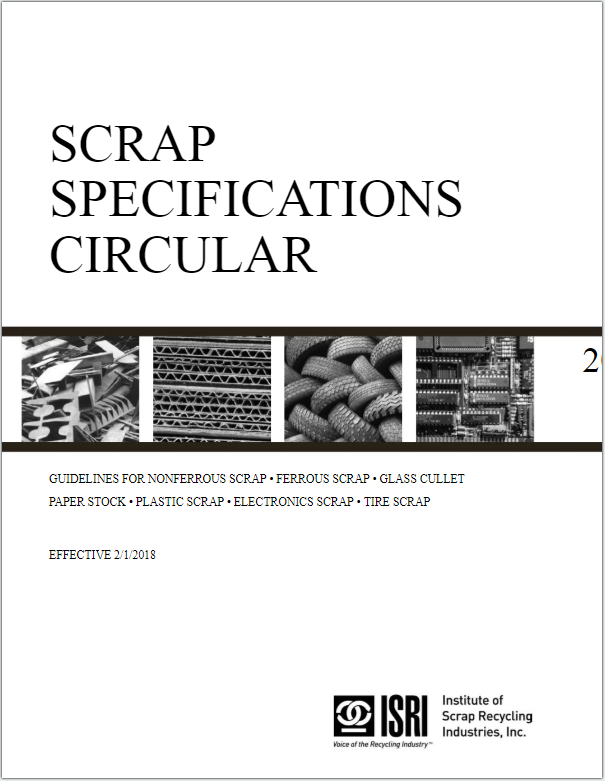 24
ISRI specifications vs China
Prohibitives = Unusable
Outthrows = Unsuitable
25
Contamination
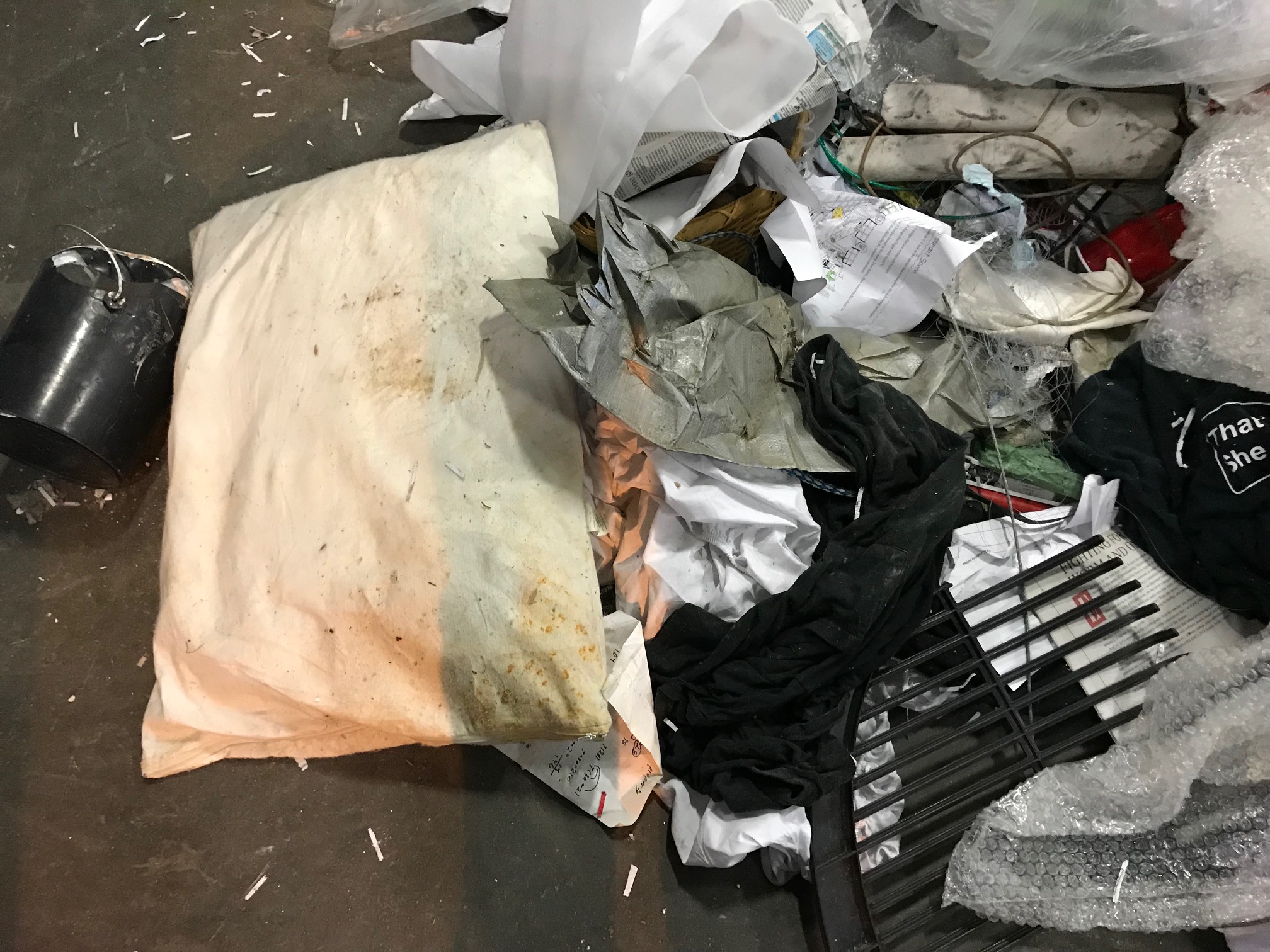 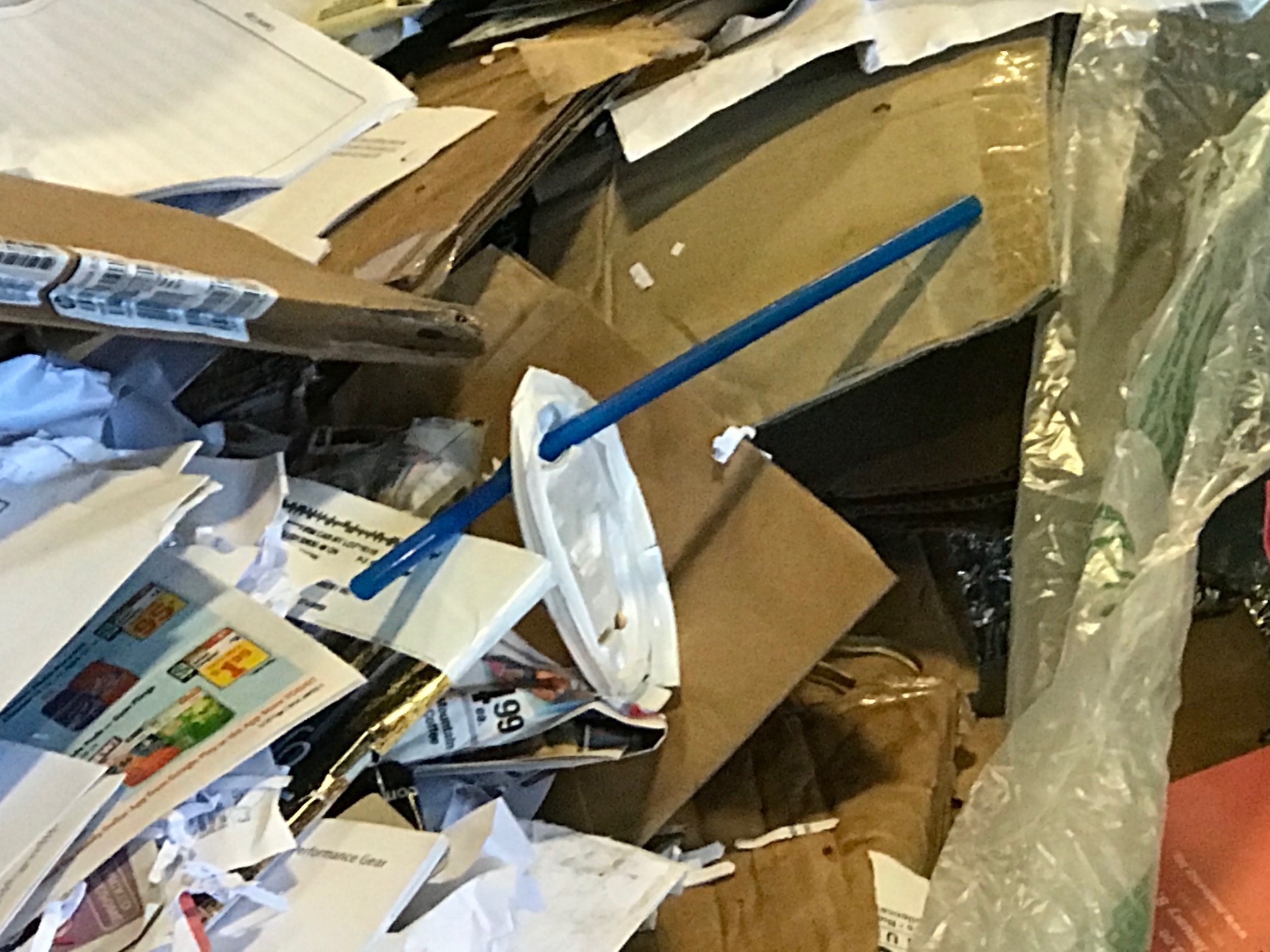 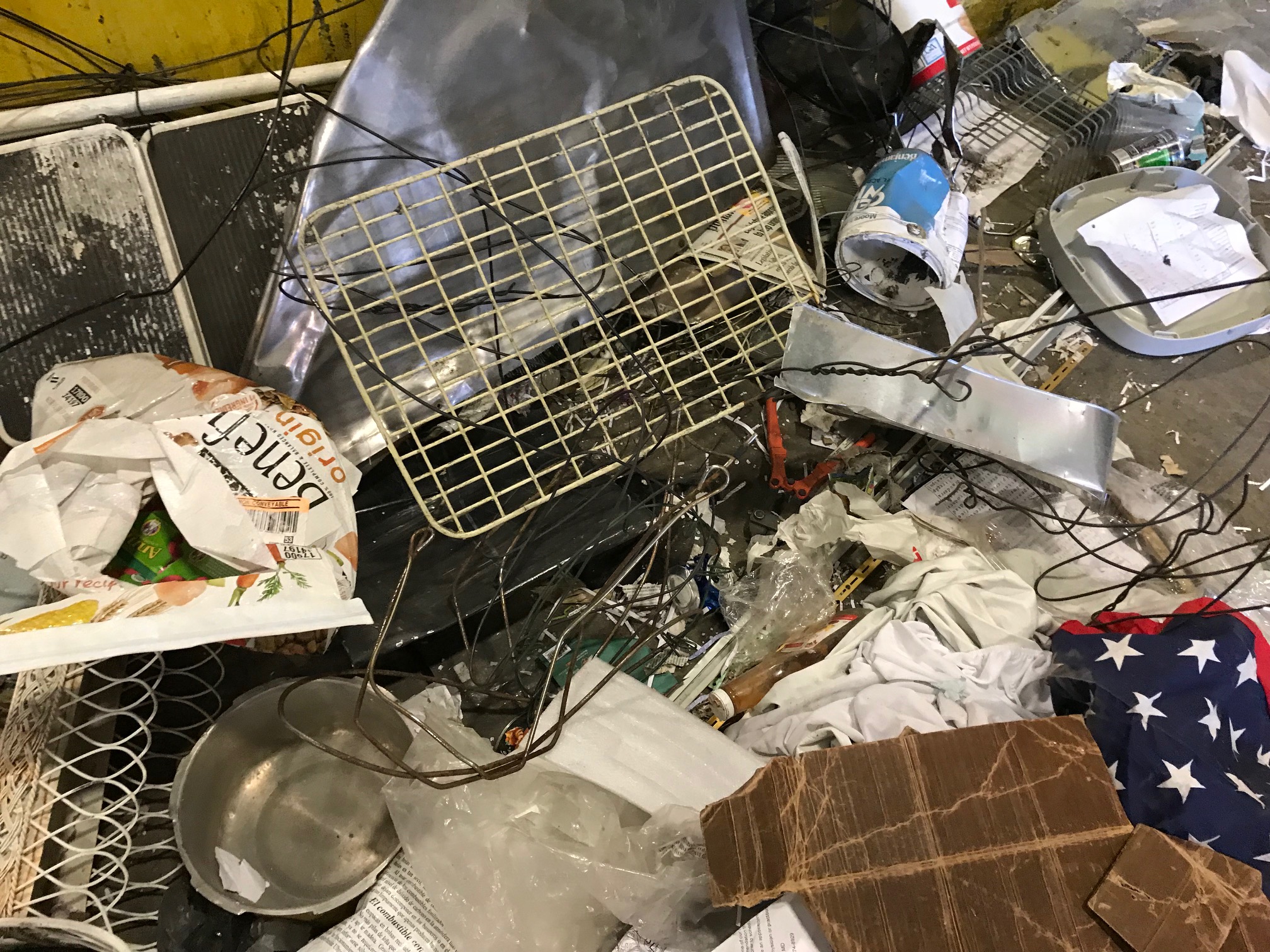 26
Sorting Facilities – Cost to Remove Contaminants
Facility Design Expectations 
Labor Shortage
Cost of Labor
Pressure to keep up
Markets Dictate Quality
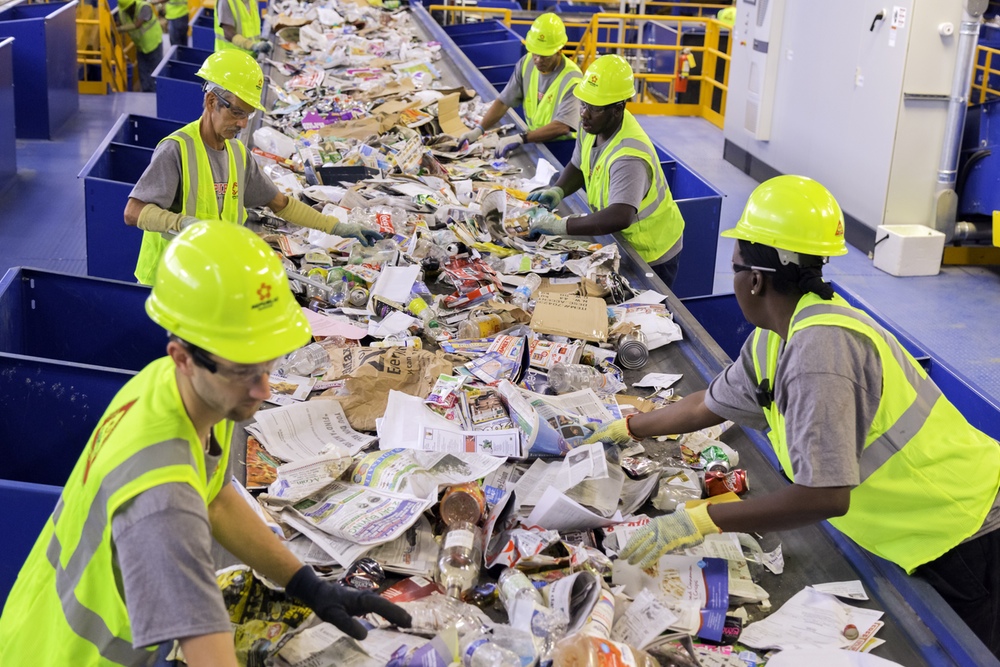 27
We All Play a Role in this Challenge
Reducing Contamination at the Source & Public Education
Recycling Facility – Removing Contaminants
Technology Improvements
Newspapers Will Continue to Disappear
Have We Reached PEAK Cardboard?
How will packaging continue to change?
Waste Hierarchy Alternatives
Leadership  - Champions
28
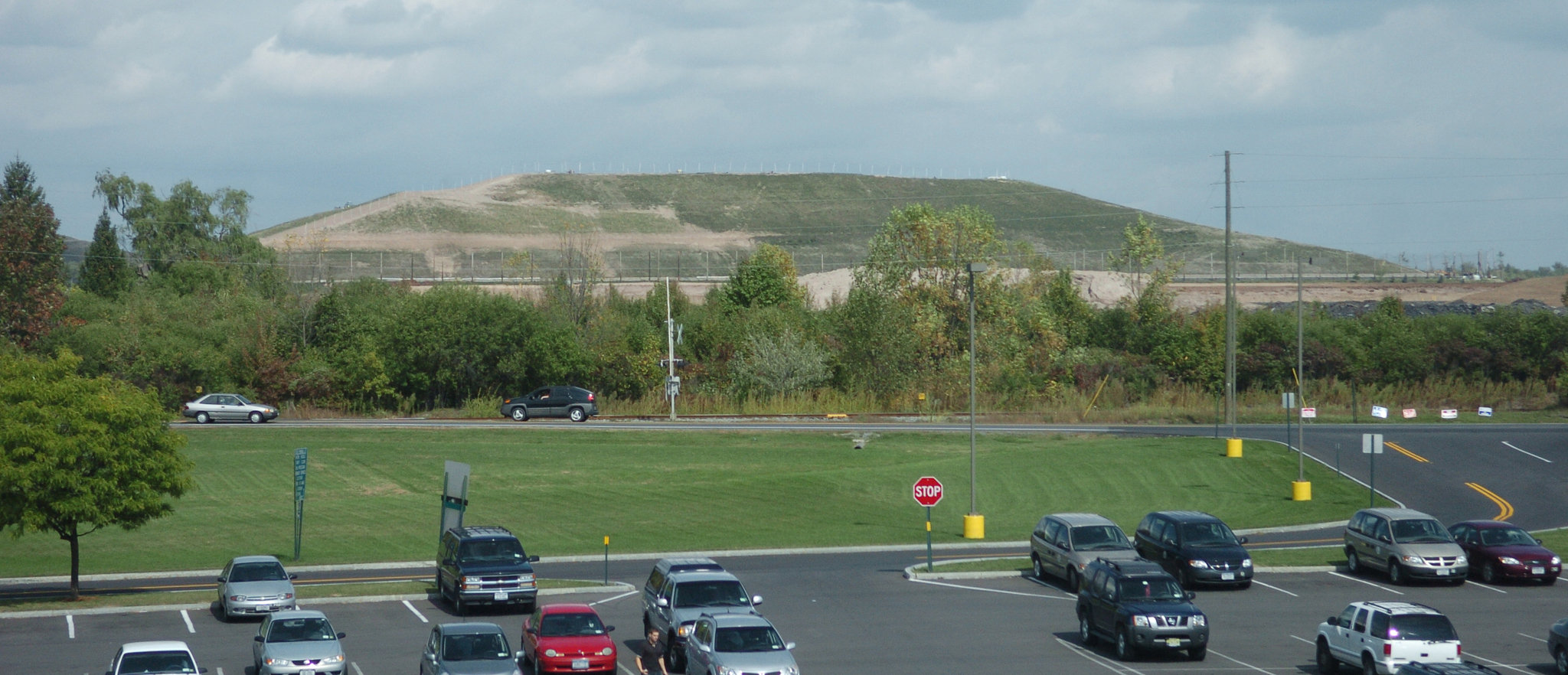 Thank You!      Questions?
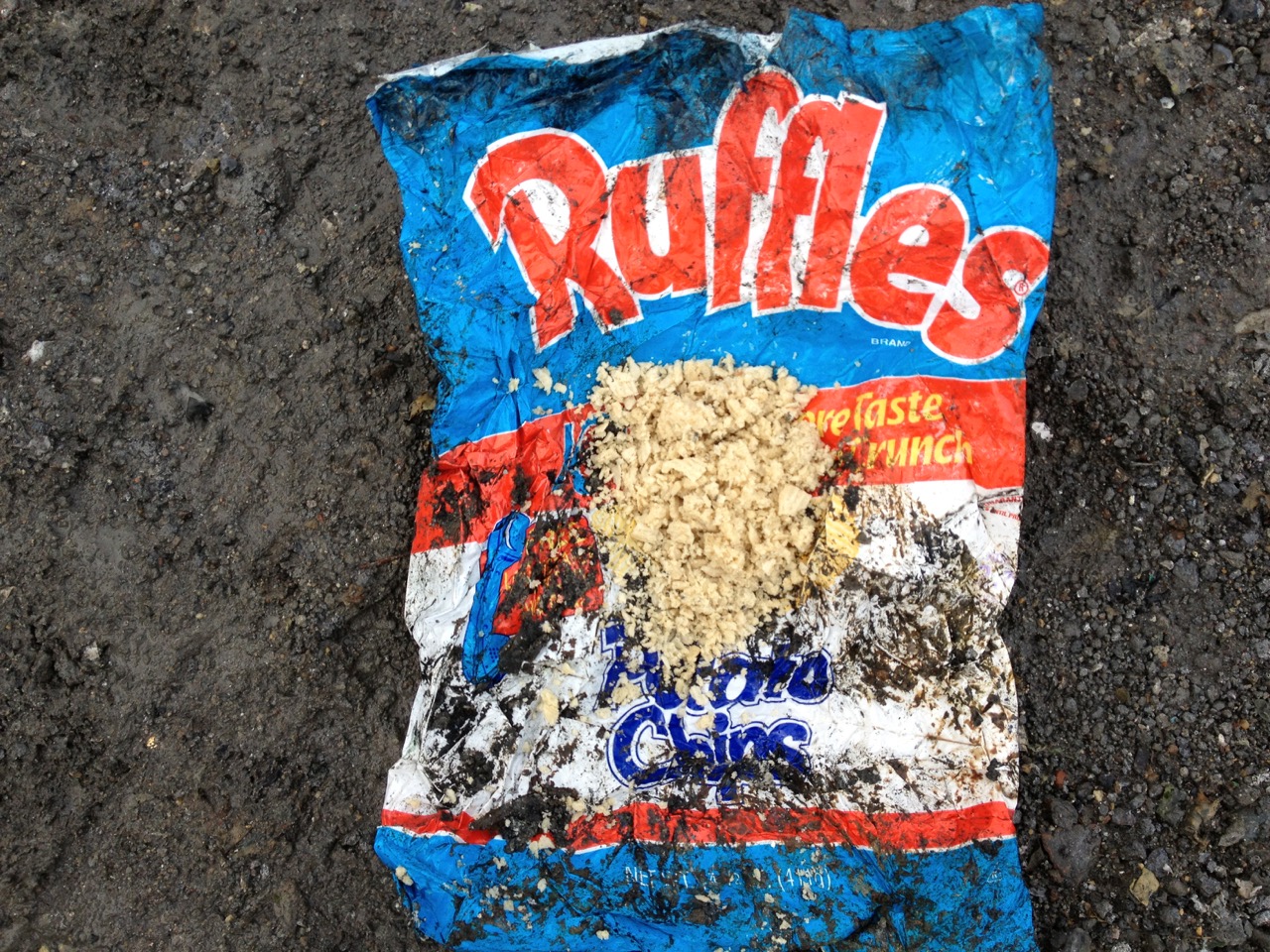 29